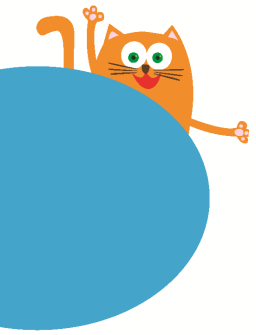 Numbers
第二课时
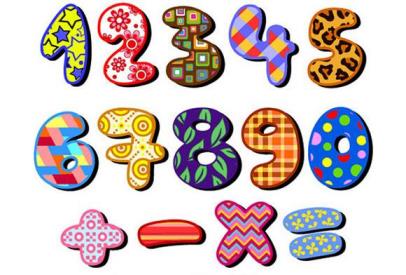 WWW.PPT818.COM
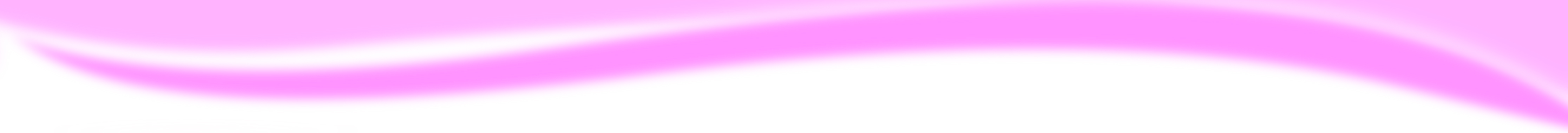 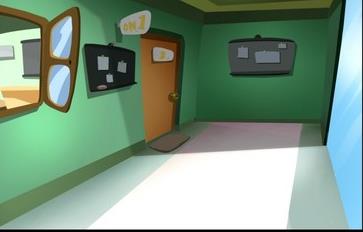 Good morning, boys and girls. I have a good news(消息) for you. Today, I have some challenges（挑战） for you. If you can pass the challenge, you will get a chance（机会） to visit the farm tomorrow.
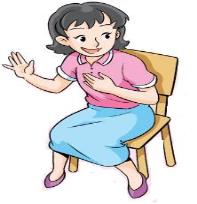 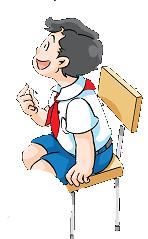 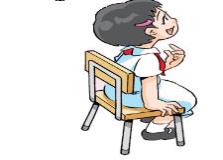 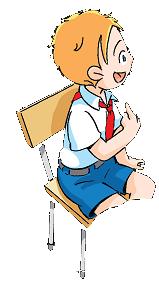 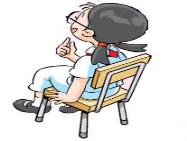 Count and say
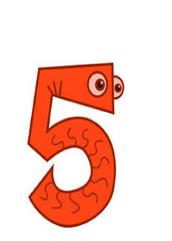 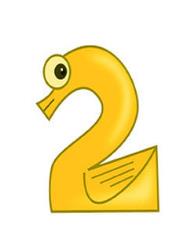 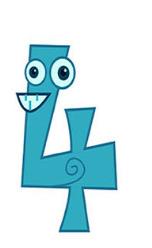 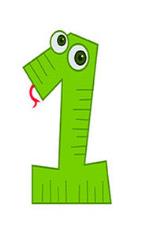 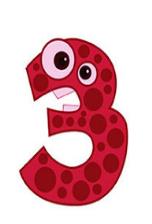 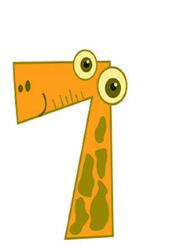 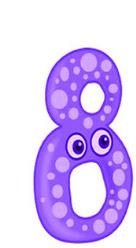 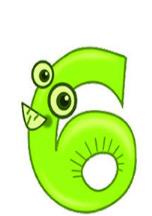 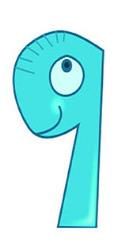 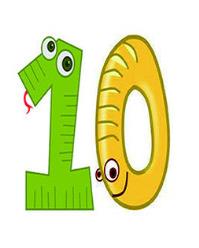 Quick response
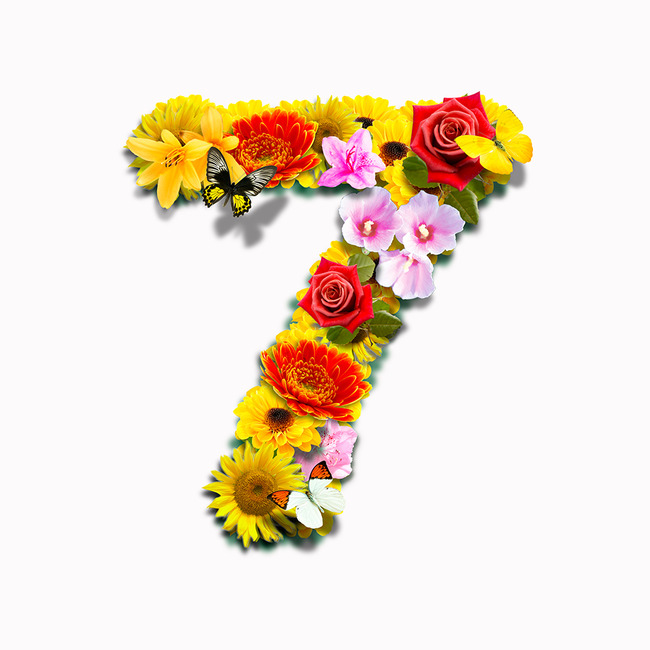 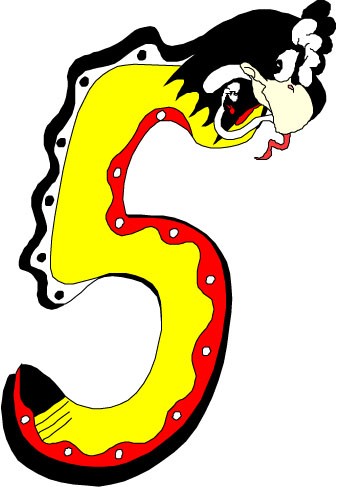 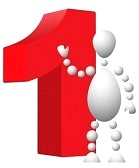 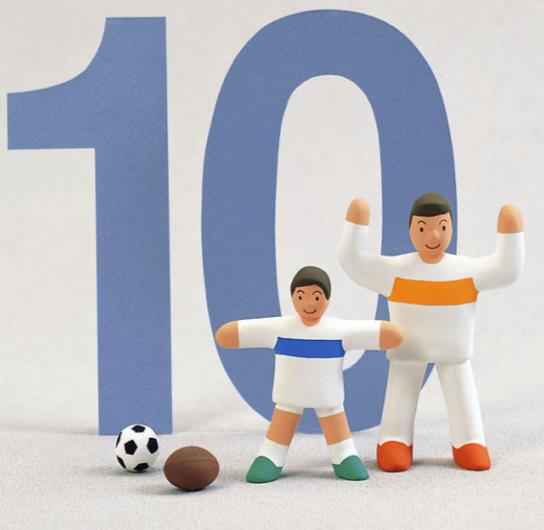 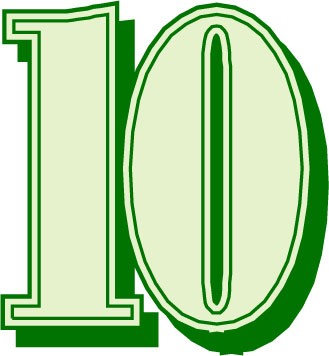 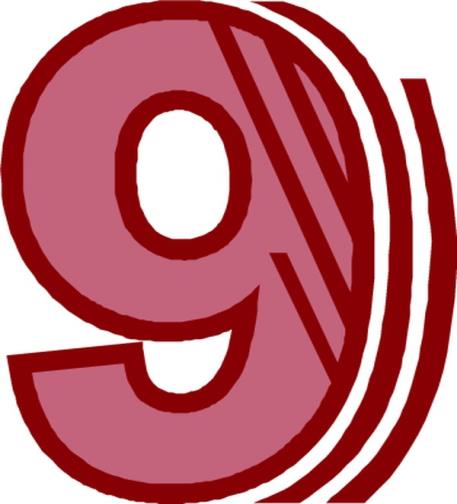 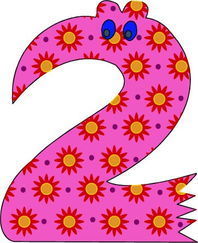 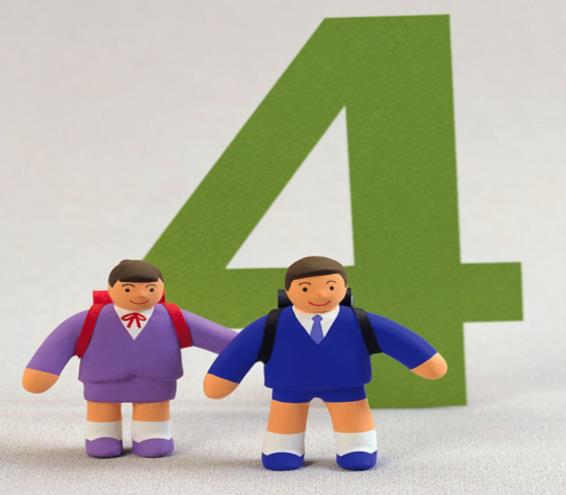 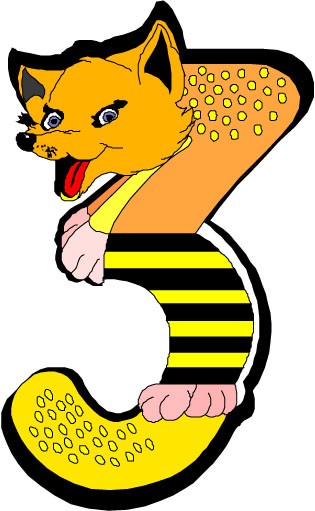 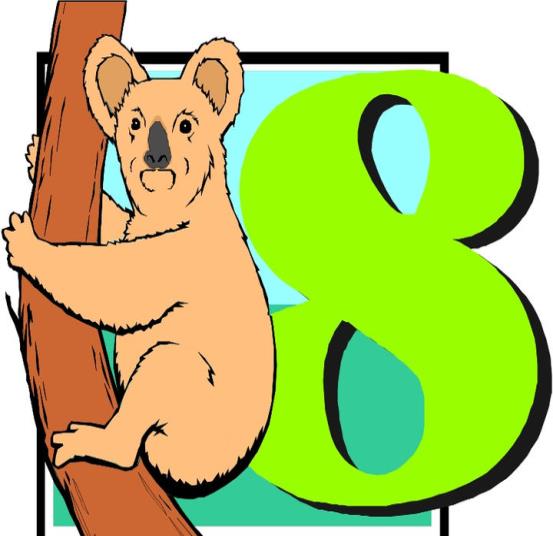 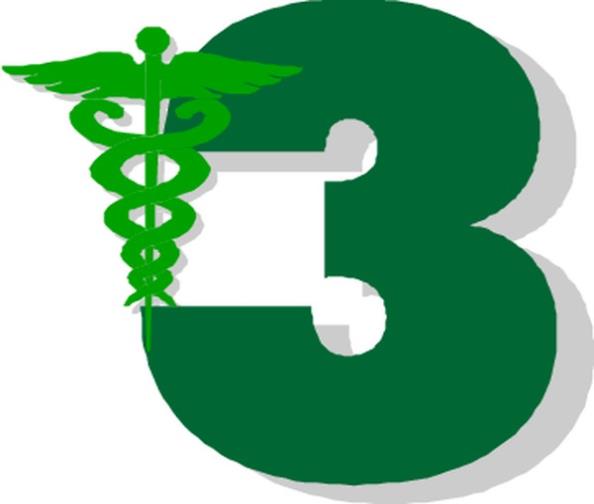 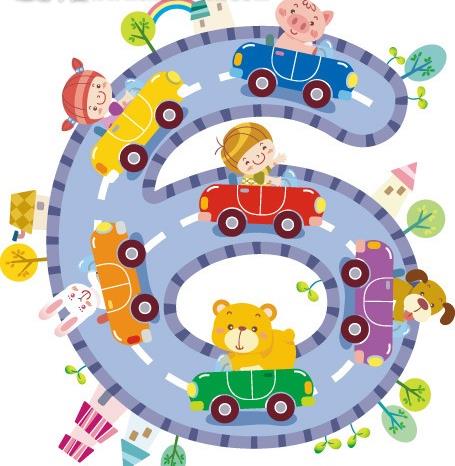 In our classroom
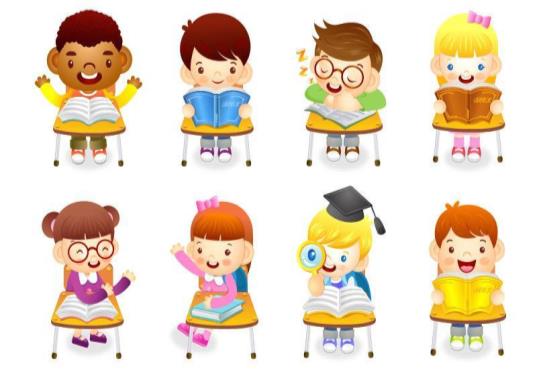 A：How many …?
B: Let’s count. One, two, three…
Count and say
A：How many…?
B:Let’s count. One, two, three…
In the fruit garden
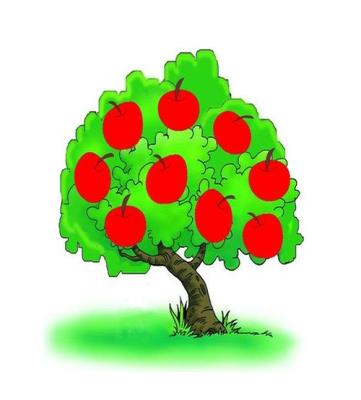 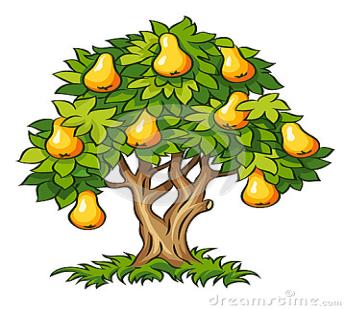 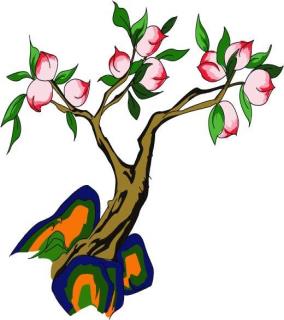 A：How many…?
B: Let’s count. One, two, three…
     …
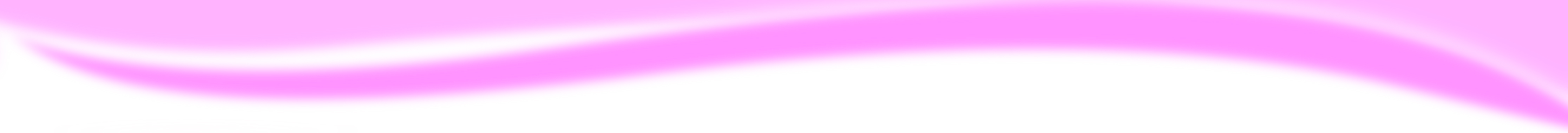 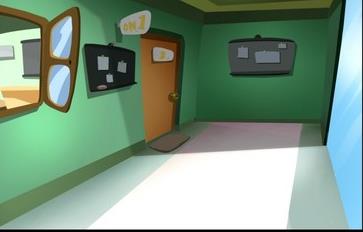 Good job. Let’s go to the farm.
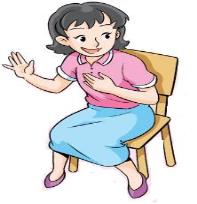 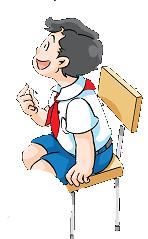 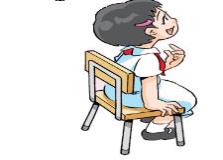 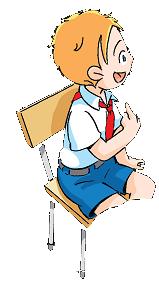 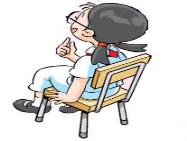 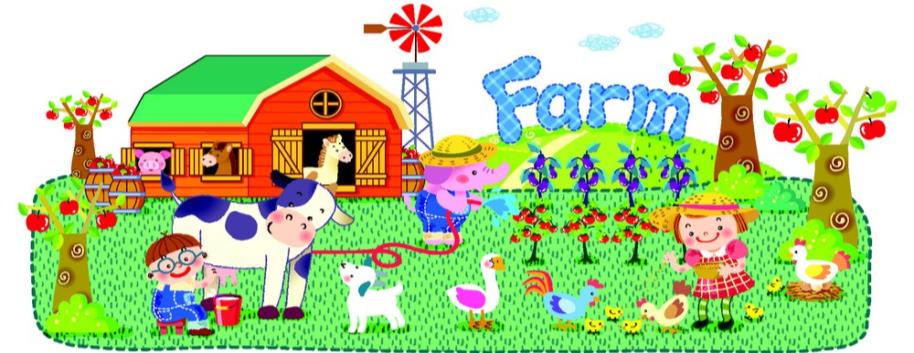 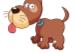 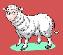 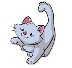 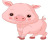 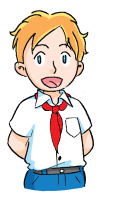 I hear pigs and chicks.
What do you hear?
I hear sheep and dogs.
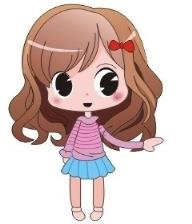 I hear cows and cats.
Let’s go and see.
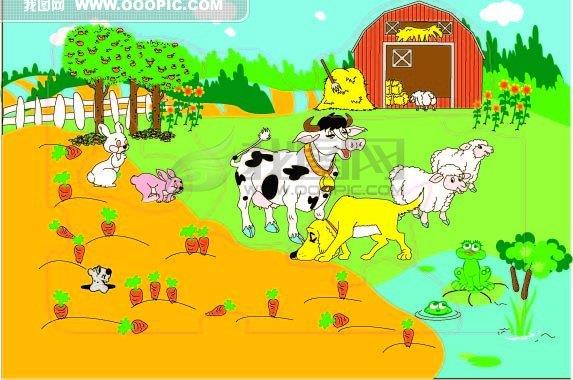 one
seven
two
three
four
five
six
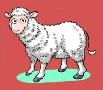 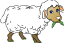 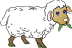 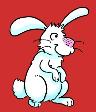 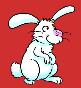 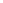 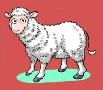 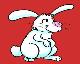 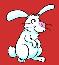 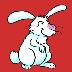 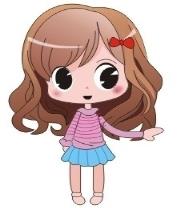 How many sheep?
One,two,three...
There are seven sheep
How many rabbits?
One,two,three...
There are seven rabbits.
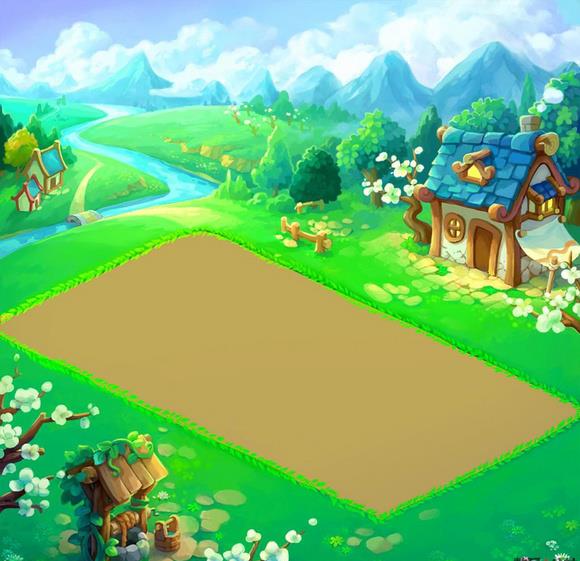 three
two
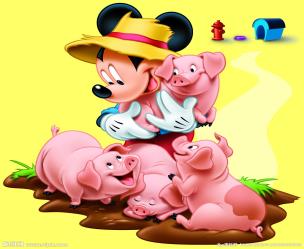 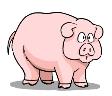 four
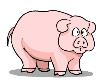 ten
one
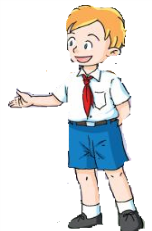 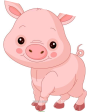 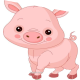 six
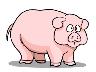 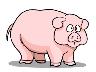 five
nine
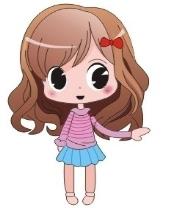 seven
eight
One,two,three…
There are _____ pigs.
How many pigs?
ten
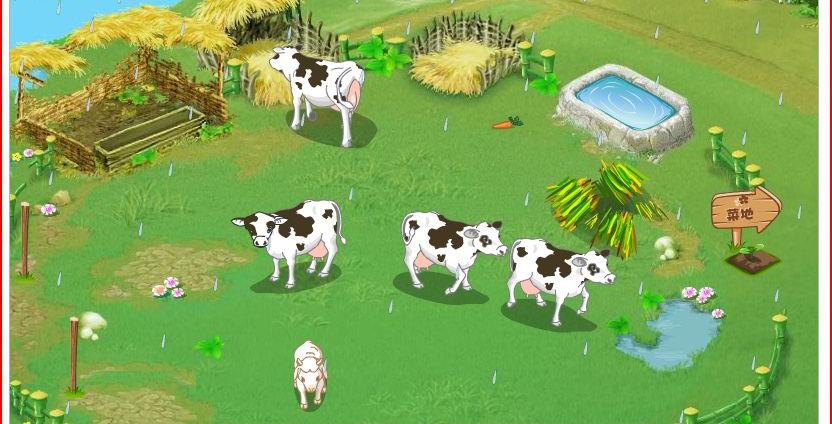 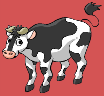 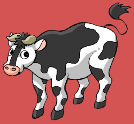 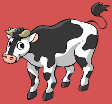 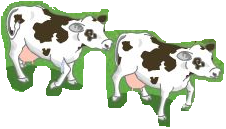 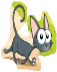 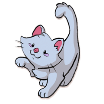 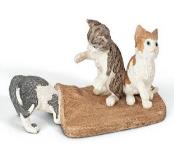 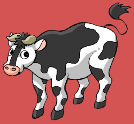 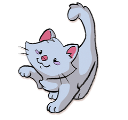 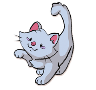 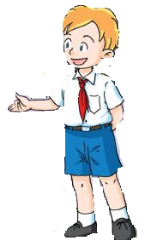 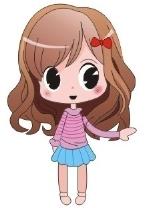 How many cows?
Let’s count. One,two,three…
There are _________ cows.
ten
How many cats?
One,two,three…
...
They are chicks.
Oh,look. What are they?
Umm. Let me count.
How many chicks, Kitty?
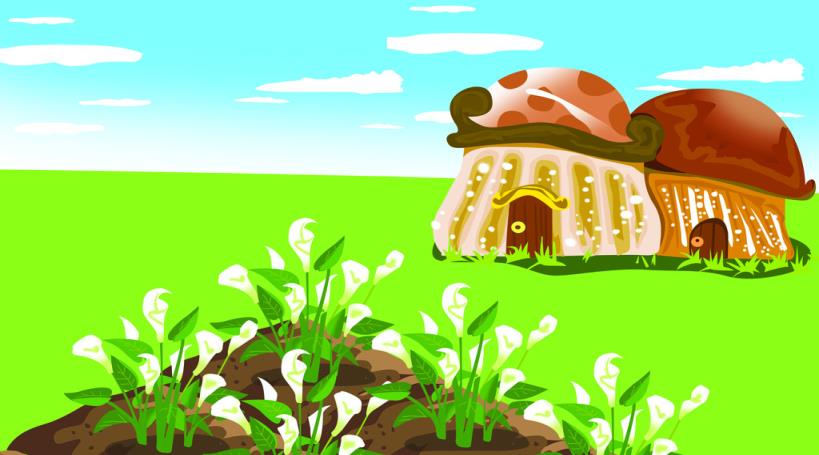 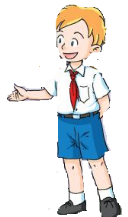 Listen and count
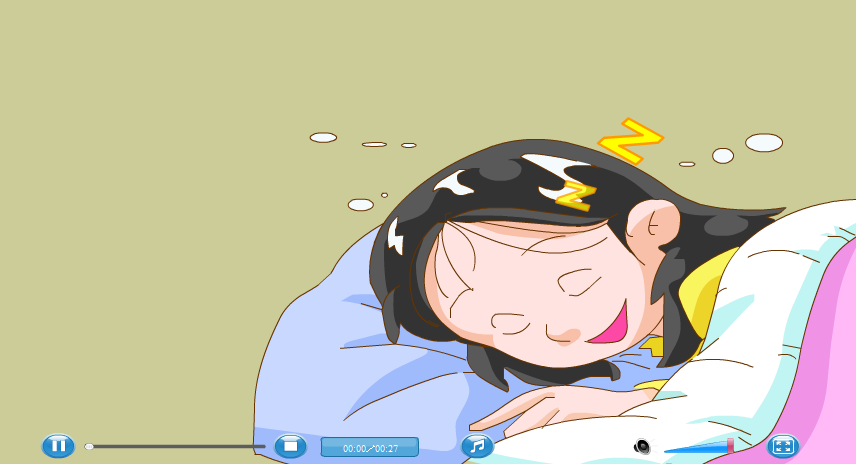 How many chicks?
There are________chicks.
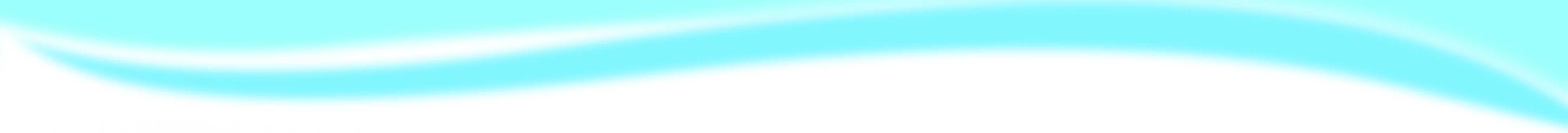 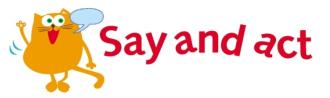 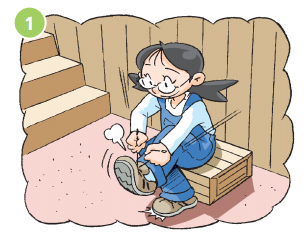 One, two.
Put on my shoes.
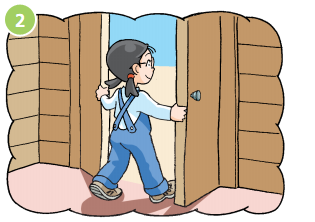 Three, four.
Open the door.
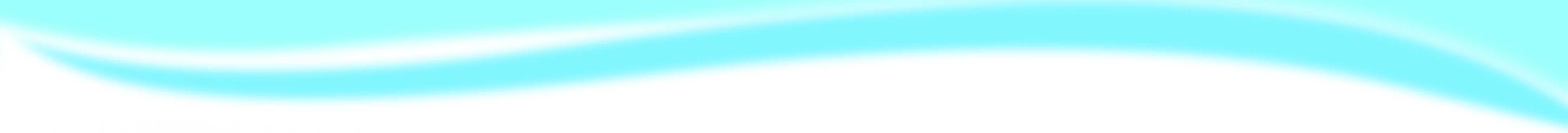 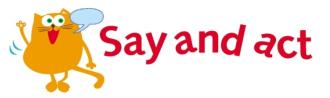 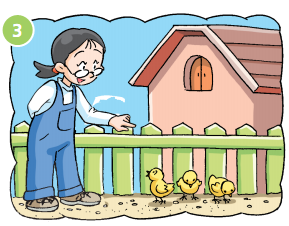 Five, six.
Count the chicks.
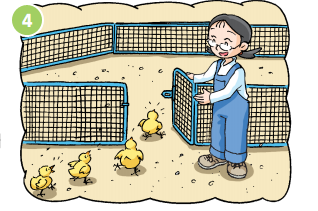 Seven, eight.
Open the gate.
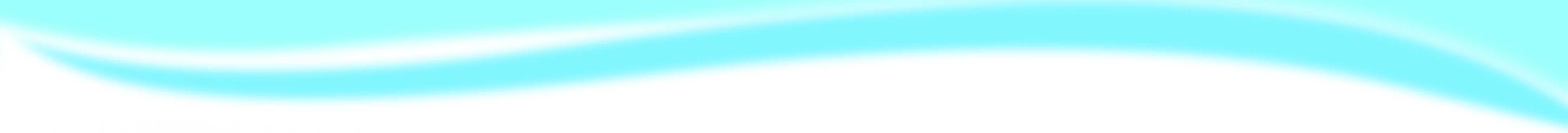 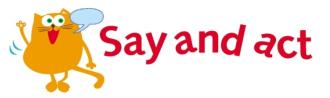 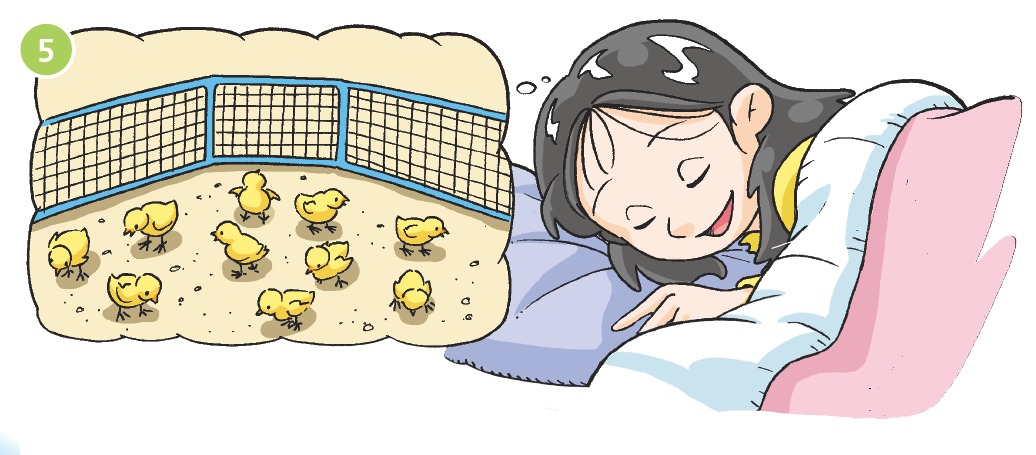 Nine, ten.
Count them again.
How many chicks?
Ask and answer
A:How many boys?
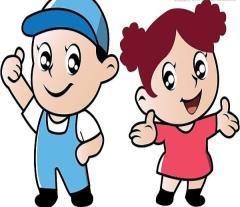 B:There is______boy.
one/a
A:How many girls?
B:There is______boy.
one/a
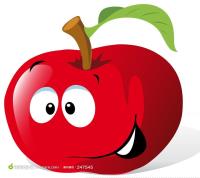 A:How many _____s?
B:There is______.
A:How many _____?
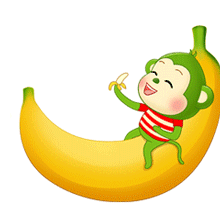 B:There is______.
Let’s guess
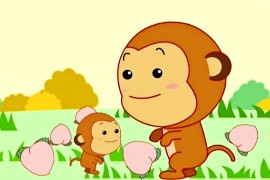 A：How many …?
B: There are/is…
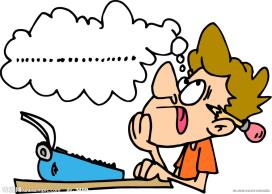 Count and say在小组内数一数，说一说
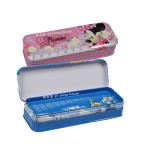 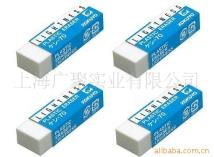 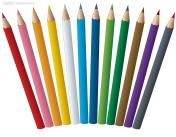 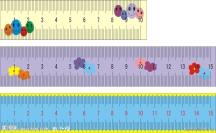 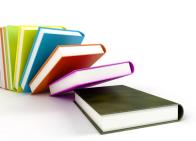 A：How many ...?

B: One, two, three... There is/are ... How many…?

C: One, two, three…There is/are…How many…?

D: One, two, three…There is/are … How many…?

A: One, two, three…there is/are…
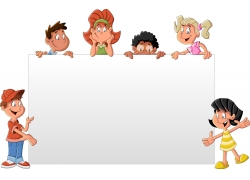 Pair-work
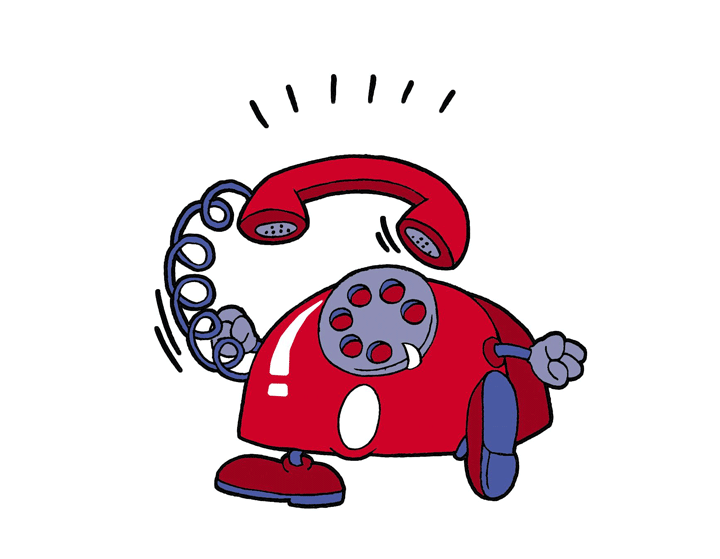 A：What’s your dad’s/mum’s number?
B: It’s______________.
15570481595
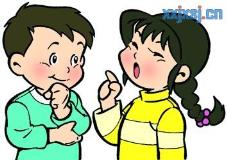 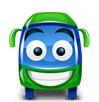 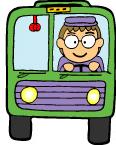 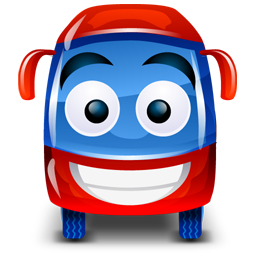 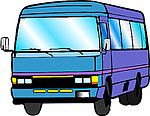 258
117
987
595
The blind man is waiting for bus No. 595. Let’s help him.
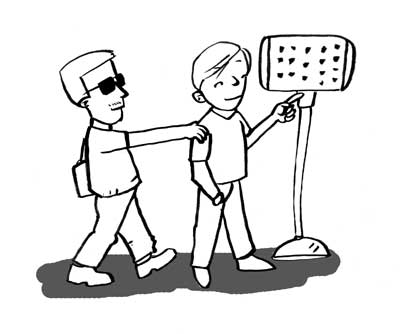 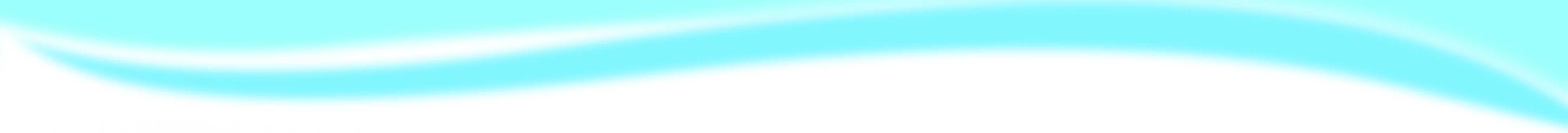 Homework
1. Read the text in P52 for 10 minutes.
2. Count your books and tell your parents the number.	
3. Count your things in your schoolbag and write it down with the sentence:
     There are…
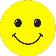 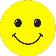 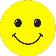 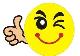 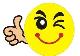 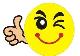